Uncertainty evaluation of GSICS MTSAT-IASI correction products
1
Masaya Takahashi
Meteorological Satellite Center/
Japan Meteorological Agency
GRWG/GDWG Annual Meeting, Mar. 04-08, 2013, Williamsburg
Contents
2
Background
Methodology of uncertainty evaluation
Results
Systematic error
Summary and future plan
GRWG/GDWG Annual Meeting, Mar. 04-08, 2013, Williamsburg
Background
3
Current status of MTSAT-1R/-2 IR GSICS correction
Demonstration phase, started in July 2010
Reference sensor: Metop-A/IASI and Aqua/AIRS
Still in the “demonstration phase” beyond the maximum period: 365-days
GSICS Web meeting in Apr 2012
From the presentation by F. Yu
JMA MTSAT Imager GEO-LEO IR product
Need the traceability /uncertainty analysis documentation
So far have two reviewers’ comments on the ATBD and data usability and reliability.
GRWG/GDWG Annual Meeting, Mar. 04-08, 2013, Williamsburg
MTSAT-2 Brightness Temperature Differenceagainst IASI and AIRS
4
The midnight blackbody calibration correction (MBCC) is active for MTSAT-2 in eclipse season.
Internal user’s feedback: “Midnight calibration error (MCE) strongly contaminated SST products produced by MSC/JMA. If hourly inter calibration become available by GSICS, MCE will be corrected more effectively.”
30 minutes mean brightness temperature differences between MTSAT-2 and IASI/AIRS (Feb. 2012)
6.8um(IR3)
3.8um(IR4)
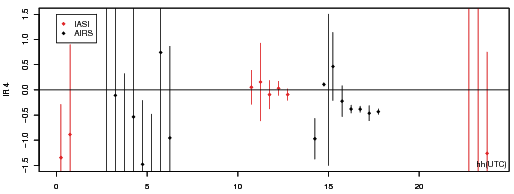 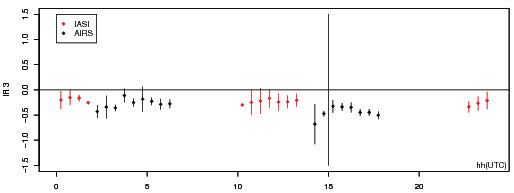 IASI
AIRS
12.0um(IR2)
10.8um(IR1)
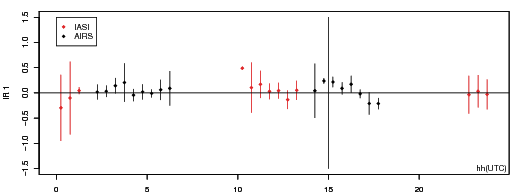 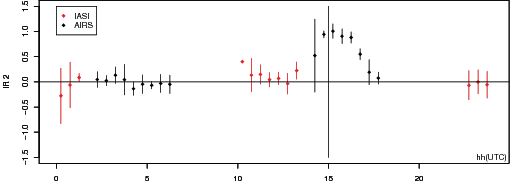 0               5              10            15             20       (UTC)          0               5             10             15             20        (UTC)
GRWG/GDWG Annual Meeting, Mar. 04-08, 2013, Williamsburg
Methodology of uncertainty evaluation
5
Follows the method described in Hewison (2013) for the SEVIRI-IASI product, Yu and Wu (2012) for GOES-IASI product.
Typical differences in sampling variables between the monitored (MTSAT) and reference (IASI) instruments (      ) are estimated for each process of the inter-Cal.
Uncertainty on Li due to process j:
sensitivity of the radiances in each collocation to perturbations in each variable
L： Radiance
i：each collocation
j: each process
GSICS correction g(L) :
L： Radiance of monitored sensor (GEO) 
L^：Radiance of reference sensor (LEO)
Obtain a different corrected radiance    from a regression using radiance w/ each perturbation
Hewison, T. J., 2013: An Evaluation of the Uncertainty of the GSICS SEVIRI-IASI Inter-Calibration Products", IEEE TGRS., vol. 51, no. 3.
F. Yu and X. Wu: “GSICS GEO-IASI Inter-calibration Uncertainty Evaluation”, version dated on 2012-08-17.
GRWG/GDWG Annual Meeting, Mar. 04-08, 2013, Williamsburg
Systematic error
6
L： Radiance
i：each collocation
j: each process
: Systematic errors introduced by process j
: Recalculated GSICS correction w/ the perturbation from (1)
: GSICS correction
Processes to be considered
Temporal mismatch
Longitudinal and latitudinal mismatch
Geometric mismatch
Spectral mismatch between GEO and LEO
Spectral calibration of reference sensor
GRWG/GDWG Annual Meeting, Mar. 04-08, 2013, Williamsburg
Results: systematic error’s perturbations and sensitivities
7
MTSAT-2 – IASI systematic error’s perturbations and sensitivities
GRWG/GDWG Annual Meeting, Mar. 04-08, 2013, Williamsburg
Temporal mismatch
8
Δt: Calculated from collocation data
Radiance change calculated from MTSAT-2 observation in successive data
Diurnal variation
12-11UTC difference as a sensitivity of temporal mismatch
Time series of mean of radiance change (2013/02/07)
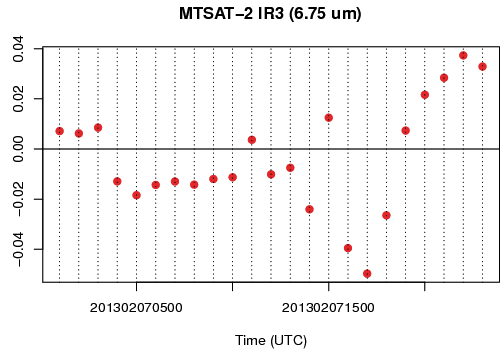 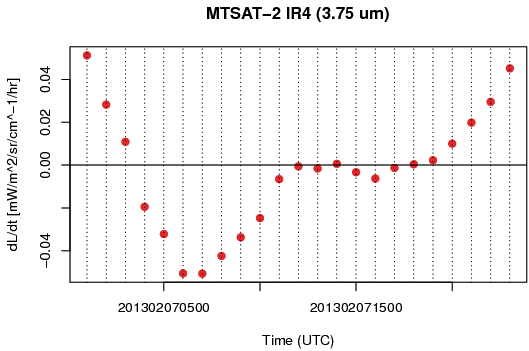 01    03    05   07    09    11   13   15    17   19    21    23
01    03    05   07    09    11   13   15    17   19    21    23
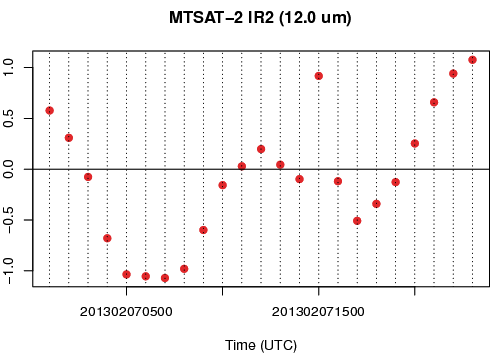 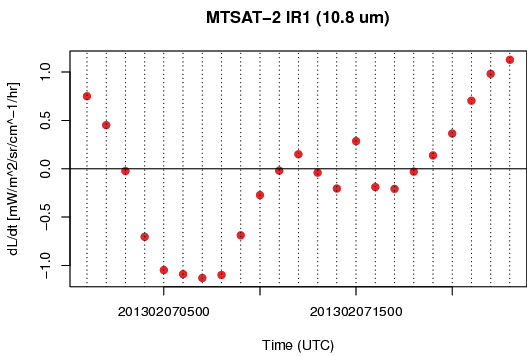 Sensitivity
(mW/m^2/sr/cm^-1/Δx)
01    03    05   07    09    11   13   15    17   19    21    23
01    03    05   07    09    11   13   15    17   19    21    23
GRWG/GDWG Annual Meeting, Mar. 04-08, 2013, Williamsburg
Longitudinal and Latitudinal Mismatches
9
MTSAT-2 Navigation error
Calculate from navigation monitoring data at MSC/JMA
Average from the start of the operation (1 Jul, 2010) to 31 Dec. 2012
Longitudinal error: 0.37 km
Latitudinal error: 1.76 km
IASI L1C geolocation accuracy
2km (Blumstein et al., 2004)

      Δlon = (0.37+2)/√2/√3 = 0.96 km
      Δlat = (1.76+2)/√2/√3 = 1.56 km
MTSAT navigation monitoring website
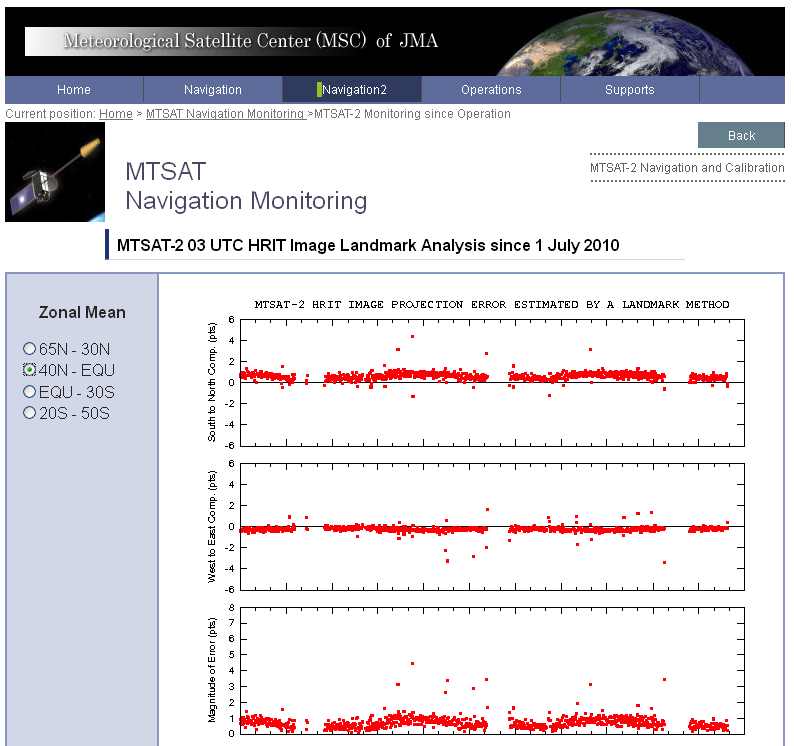 : mean of radiance difference between adjacent pixels of MTSAT-2 observation (Feb. 28, 2013 1200UTC data are used)
http://mscweb.kishou.go.jp/landmark_b/seq03.htm
(mW/m^2/sr/cm^-1/Δx)
GRWG/GDWG Annual Meeting, Mar. 04-08, 2013, Williamsburg
Summary and future plan
10
Current status of MTSAT-1R/-2 IR GSICS correction
Demonstration phase, started in July 2010
Reference sensor: Metop-A/IASI and Aqua/AIRS
Additions and modifications to the netCDF conventions have been done
Internal user’s feedback

Toward the implements to Pre-Operational phase
Completion of uncertainty evaluation
Documentation
GRWG/GDWG Annual Meeting, Mar. 04-08, 2013, Williamsburg
Backup slides
11
GRWG/GDWG Annual Meeting, Mar. 04-08, 2013, Williamsburg
GEO-LEO Spectral mismatch
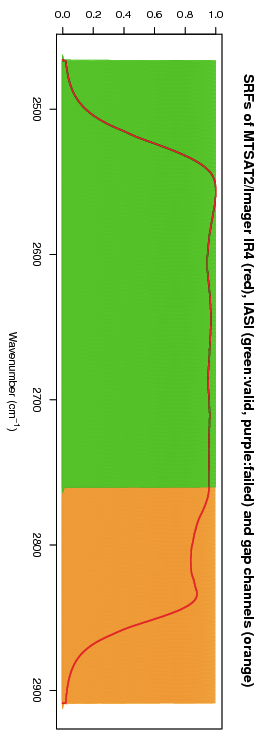 12
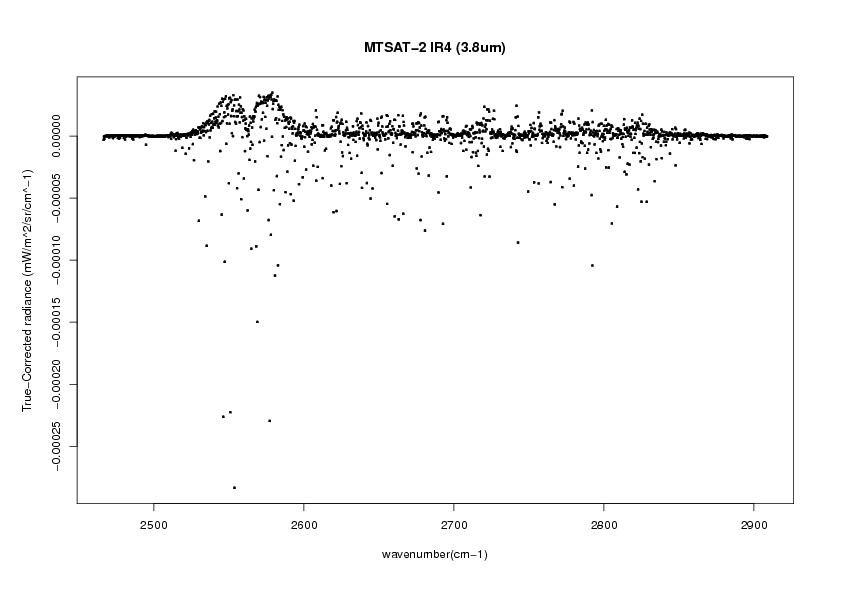 GRWG/GDWG Annual Meeting, Mar. 04-08, 2013, Williamsburg